Западное окружное управление образования государственное бюджетное образовательное учреждение детский сад №1641
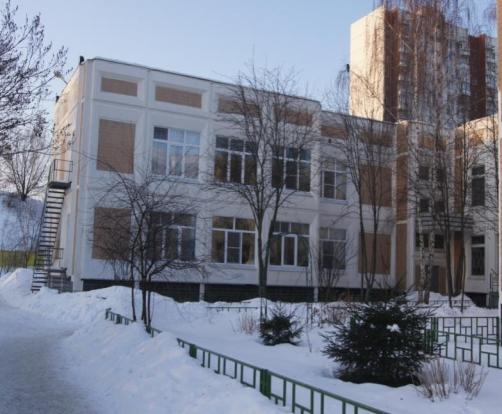 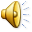 О, светло-светлая и украсно- украшена земля Русская!И многими красотами удивлена еси… Всего еси исполнена земля Русская!
Детско-родительский проект 
Тема: «Наш родной район Крылатское.      Детский сад моей мечты».
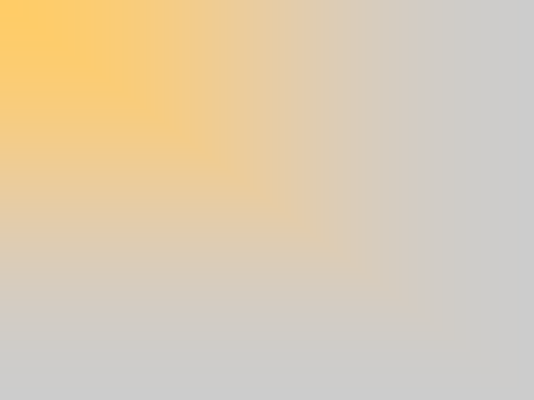 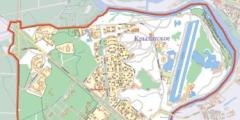 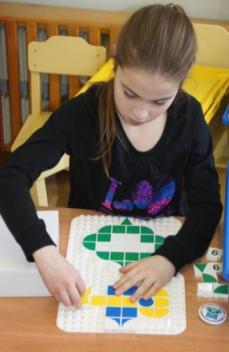 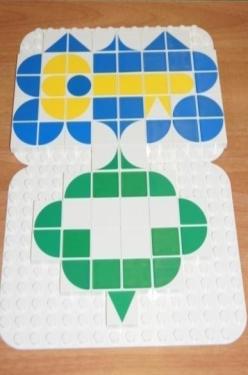 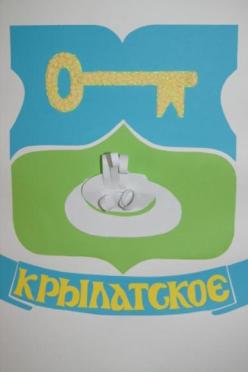 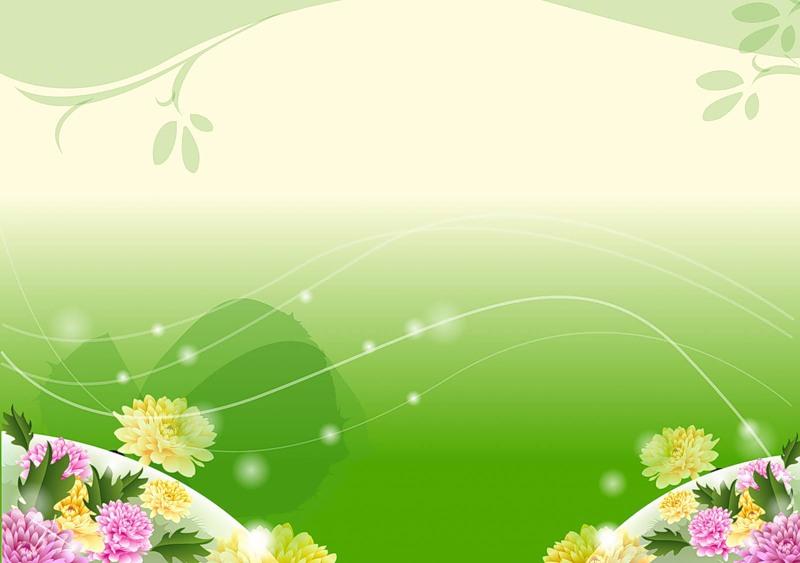 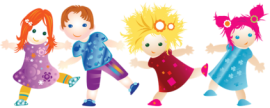 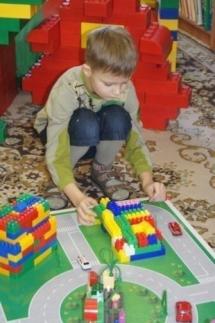 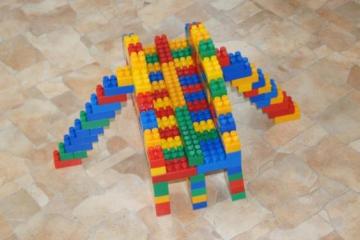 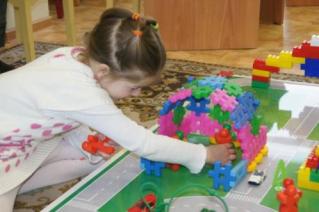 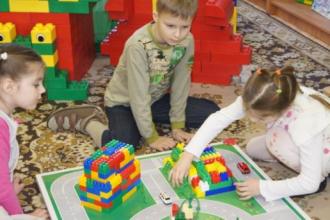 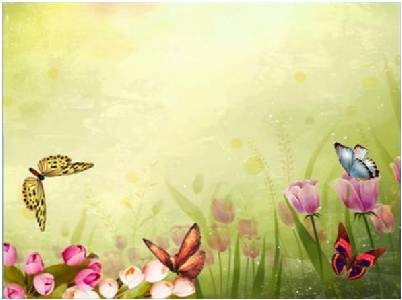 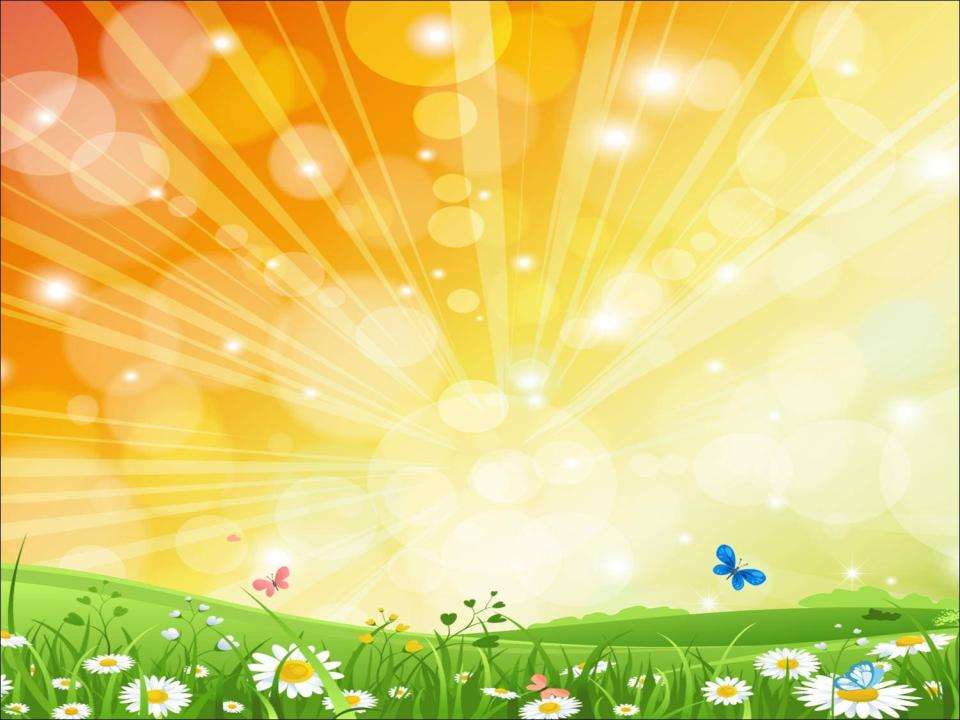 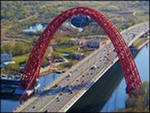 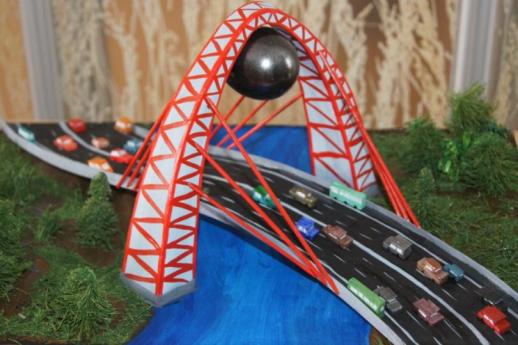 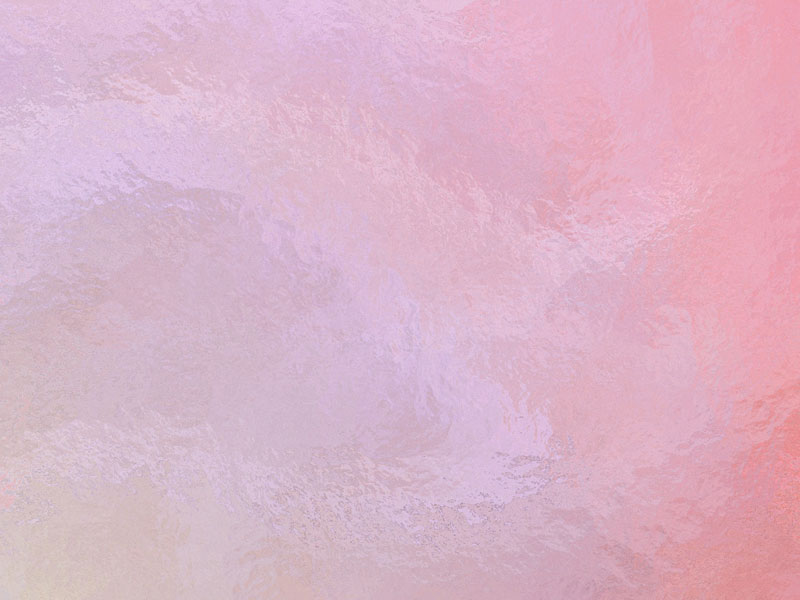 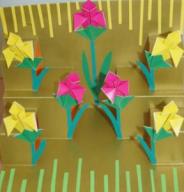 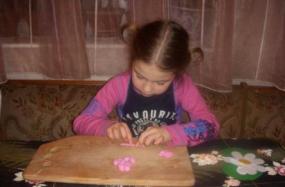 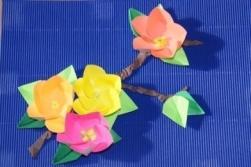 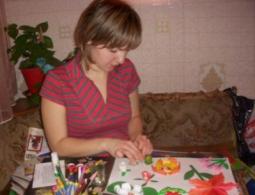 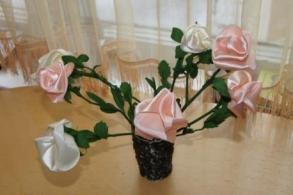 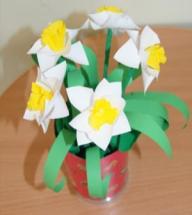 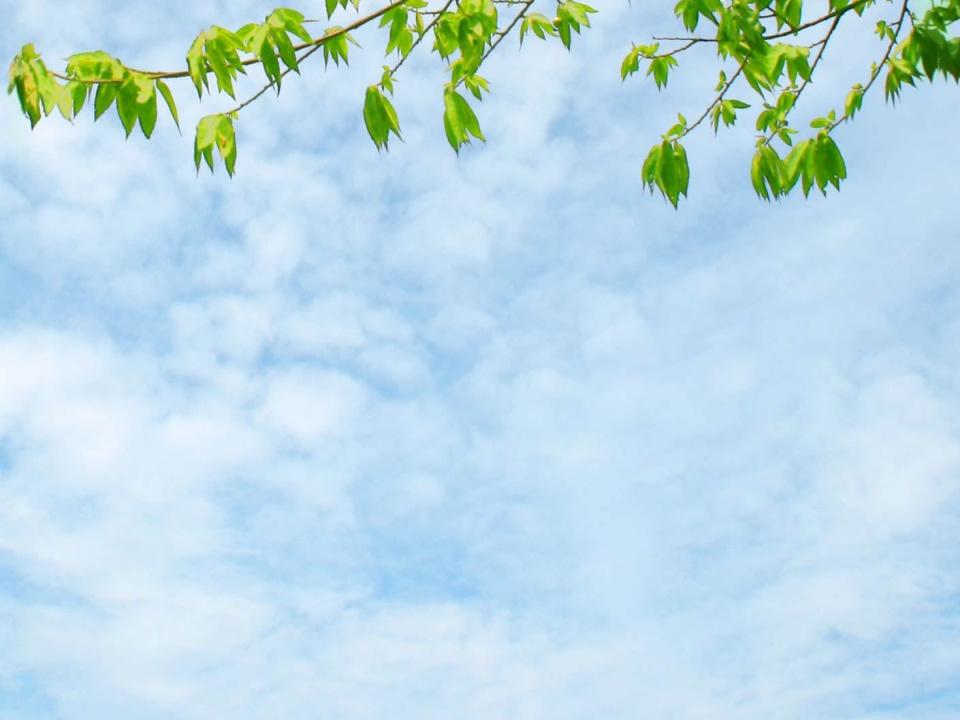 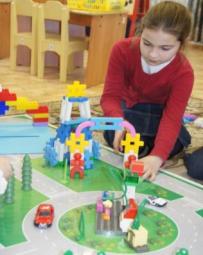 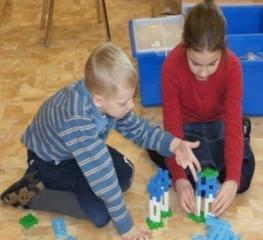 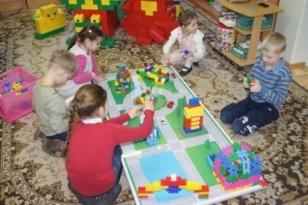 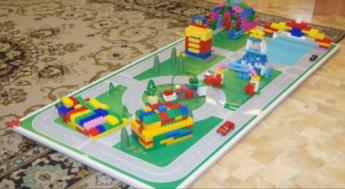 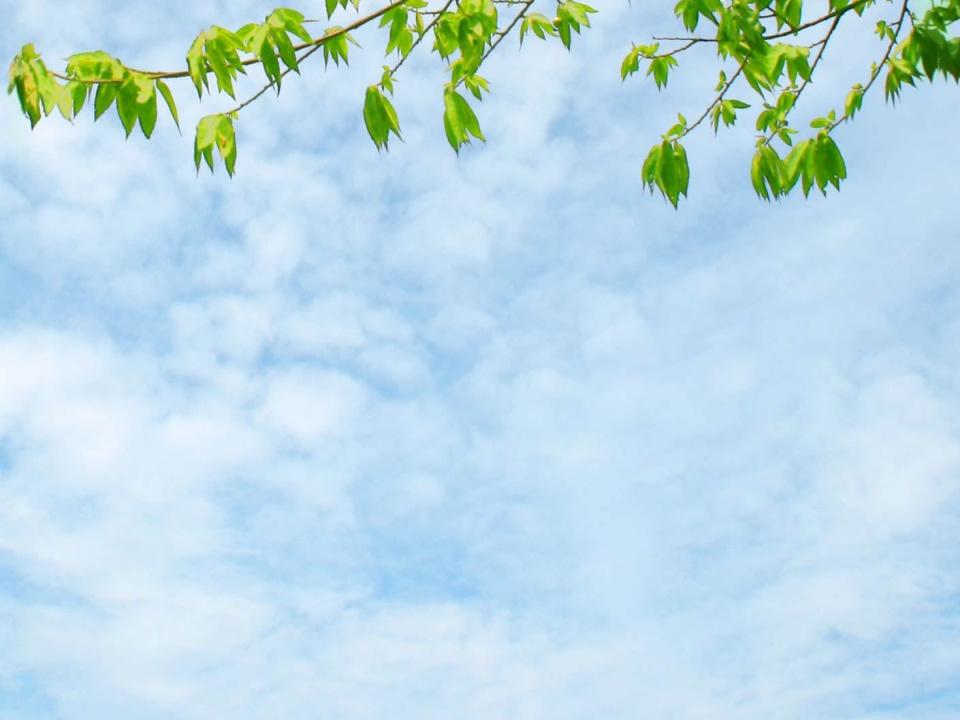 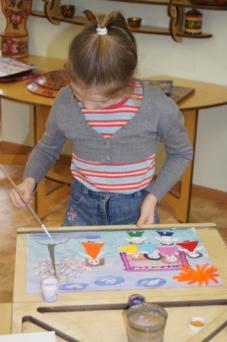 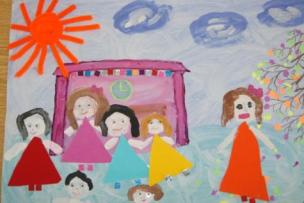 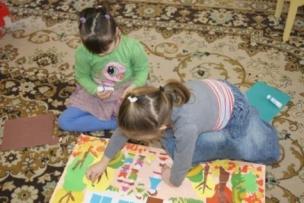 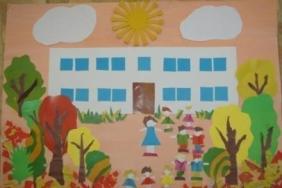 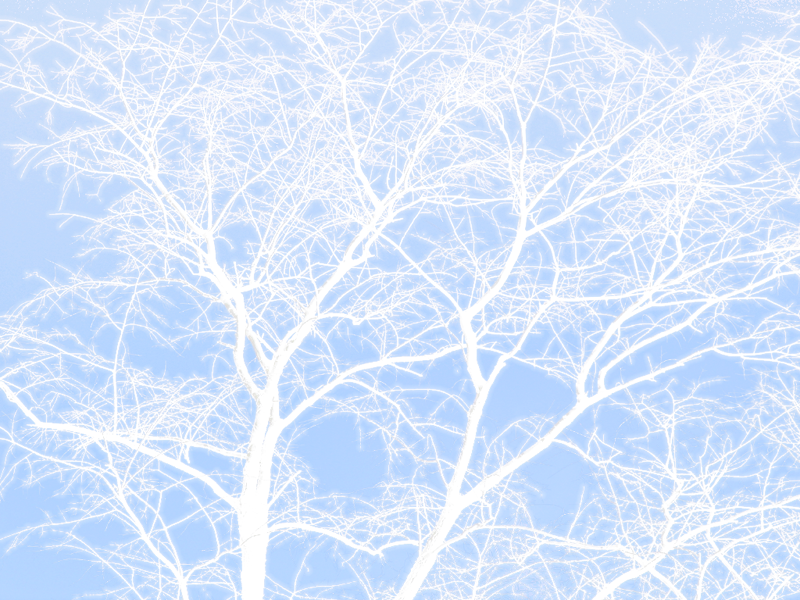 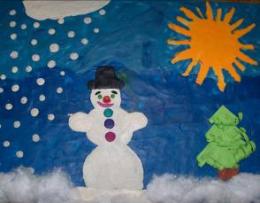 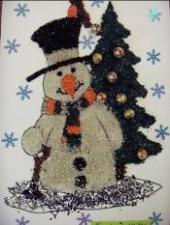 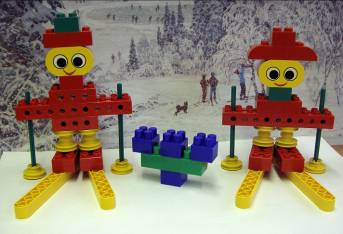 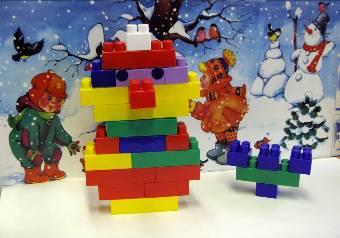 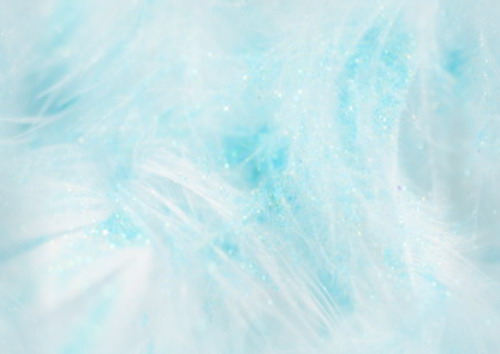 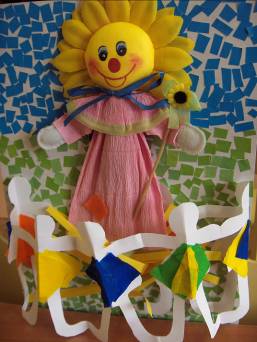 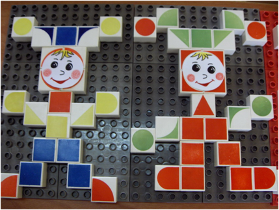 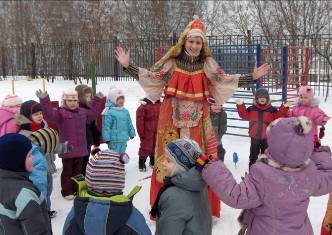 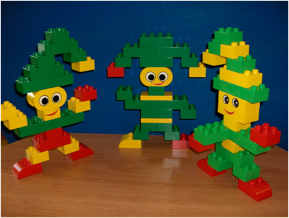 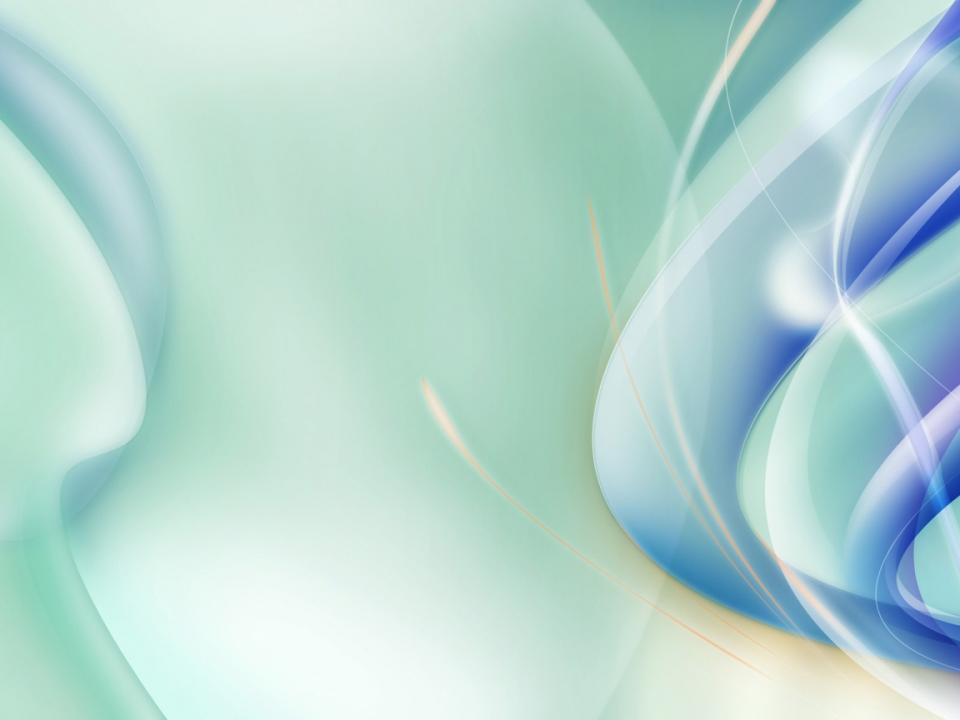 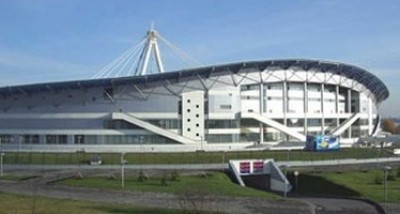 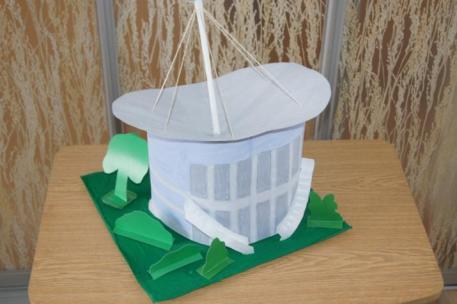 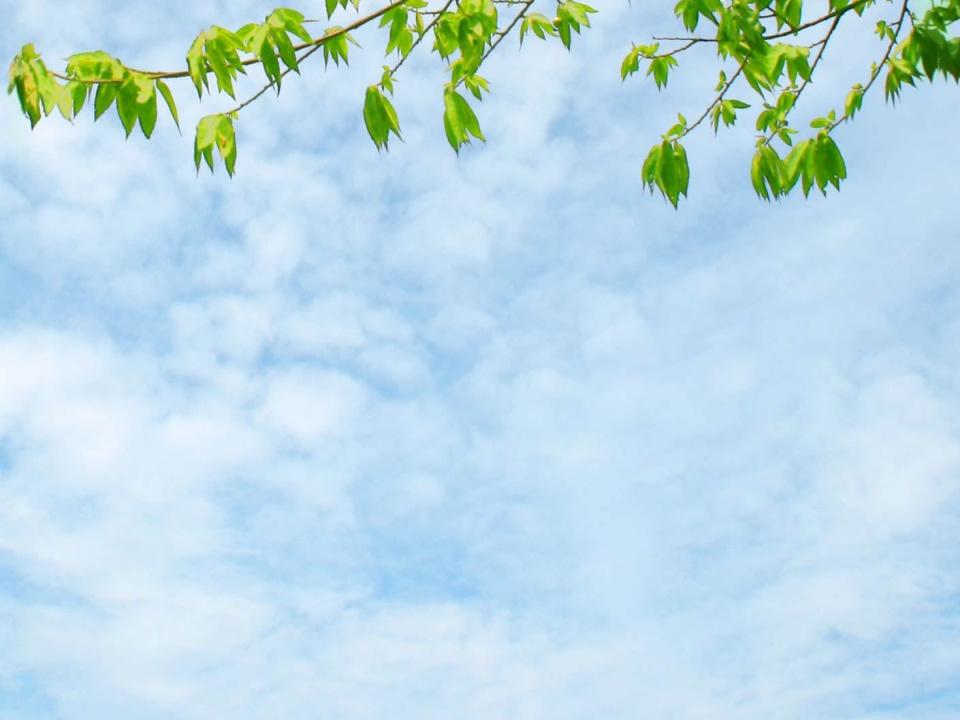 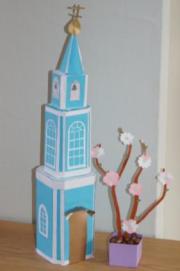 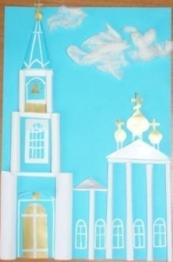 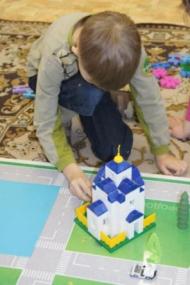 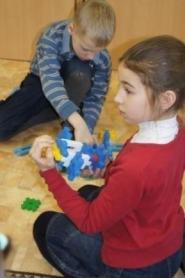 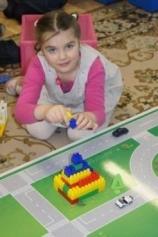 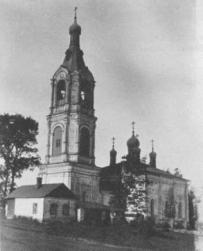 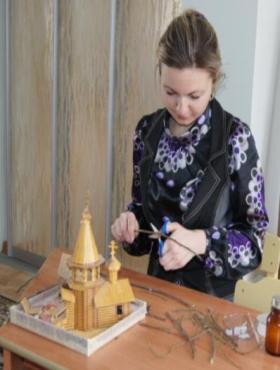 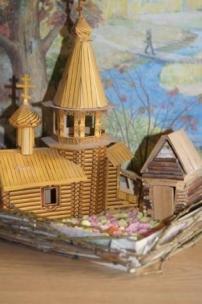 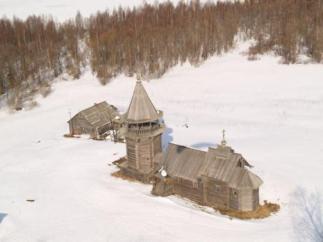 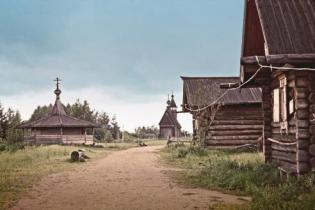 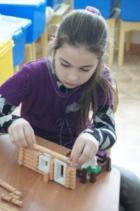 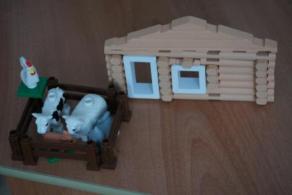 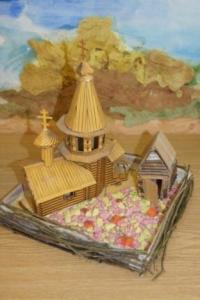 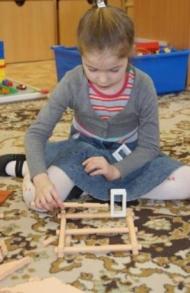 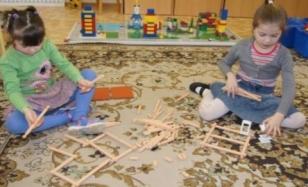 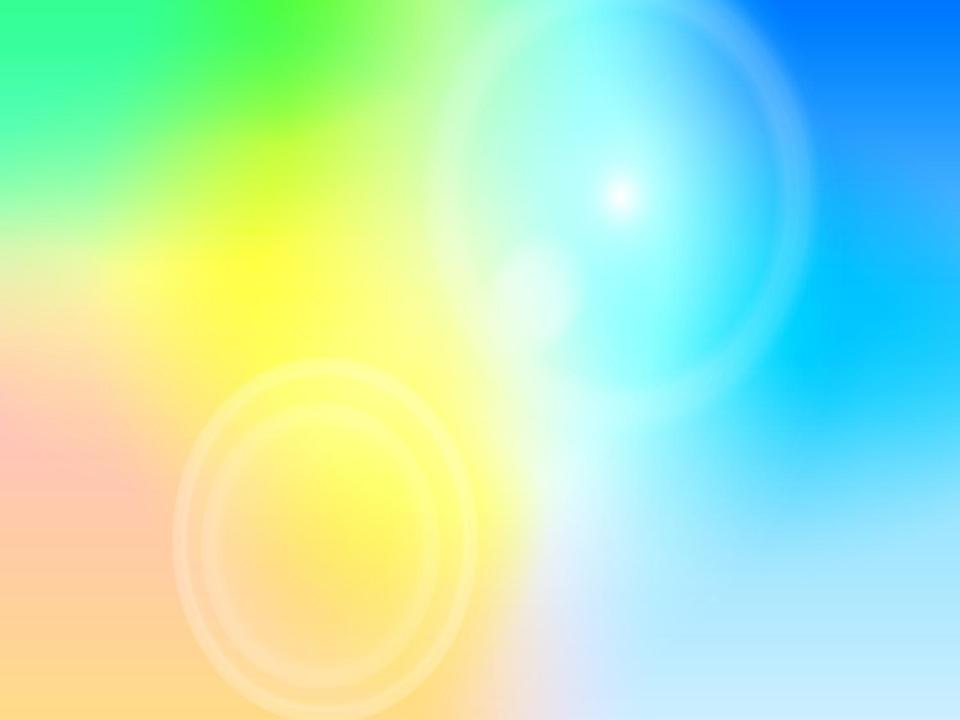 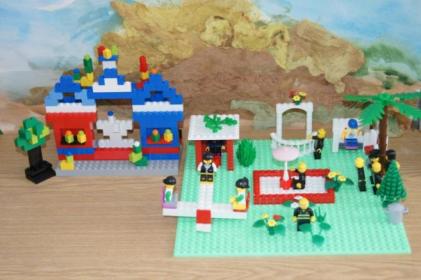 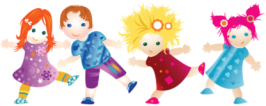 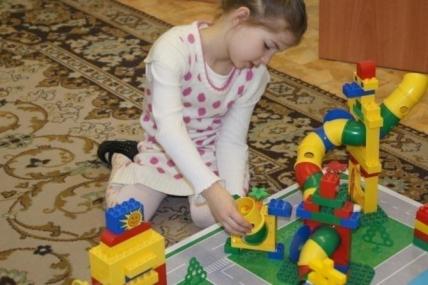 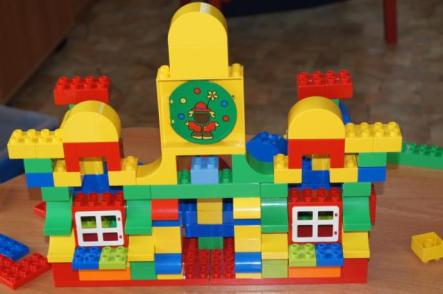 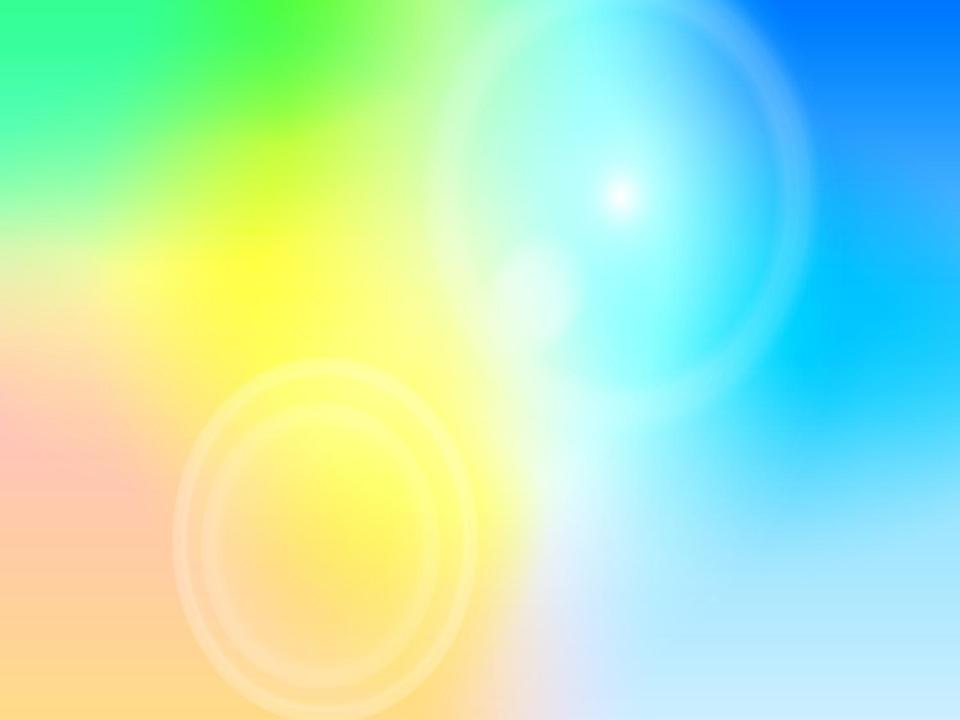 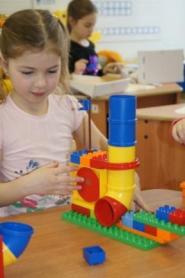 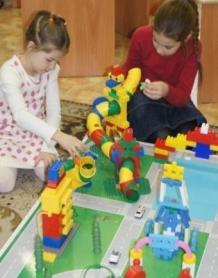 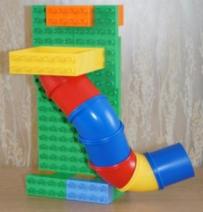 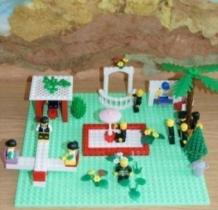 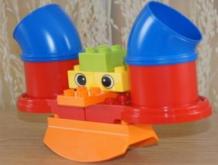 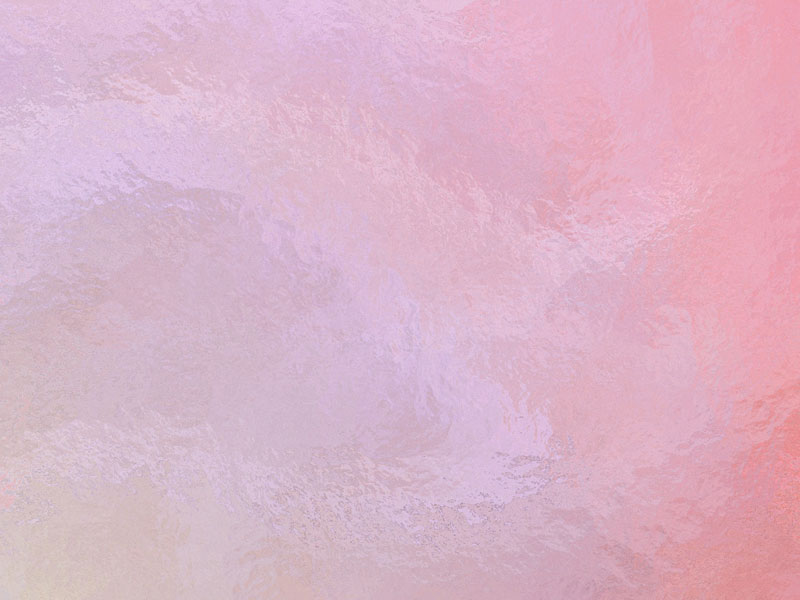 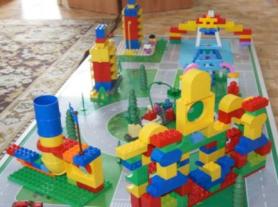 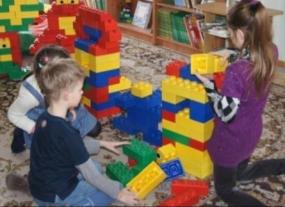 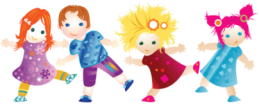 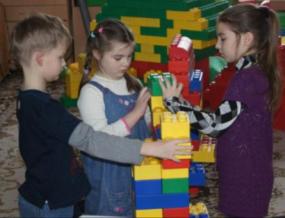 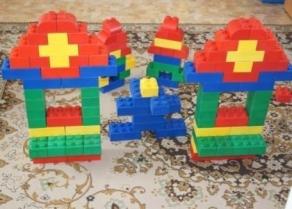 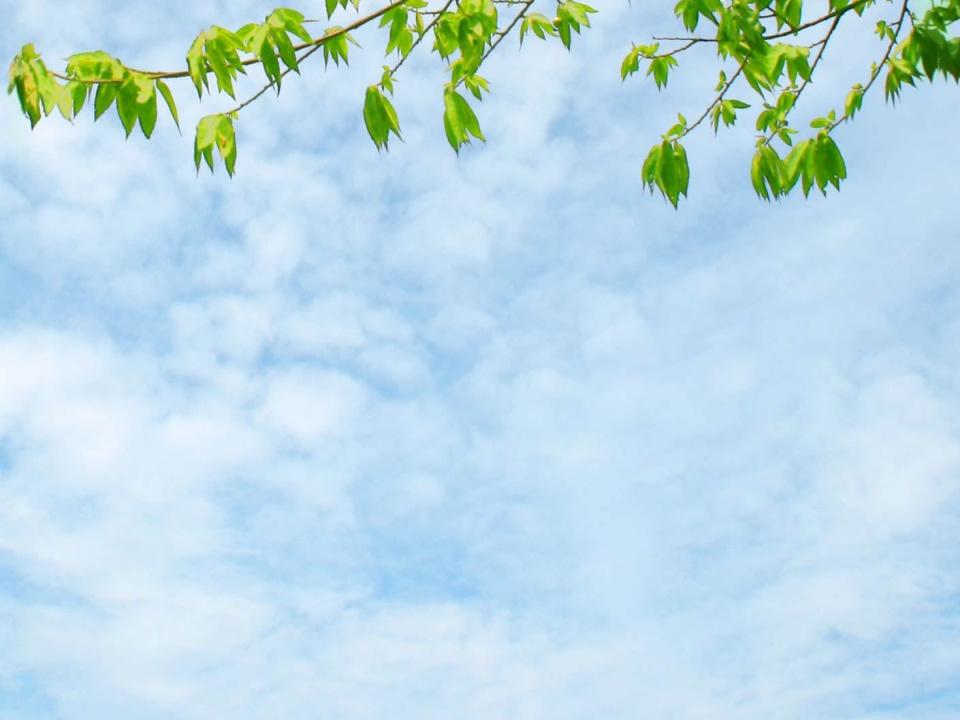 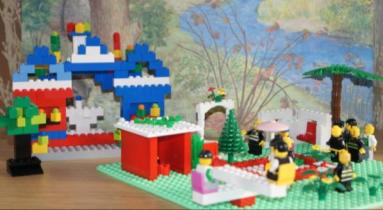 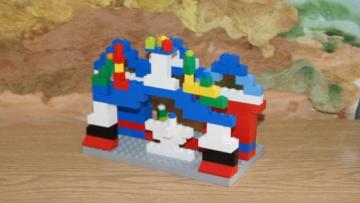 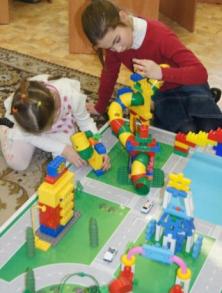 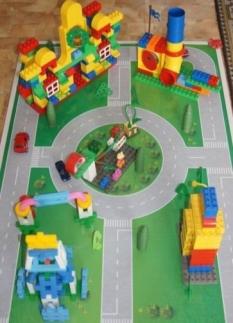 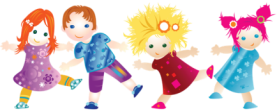 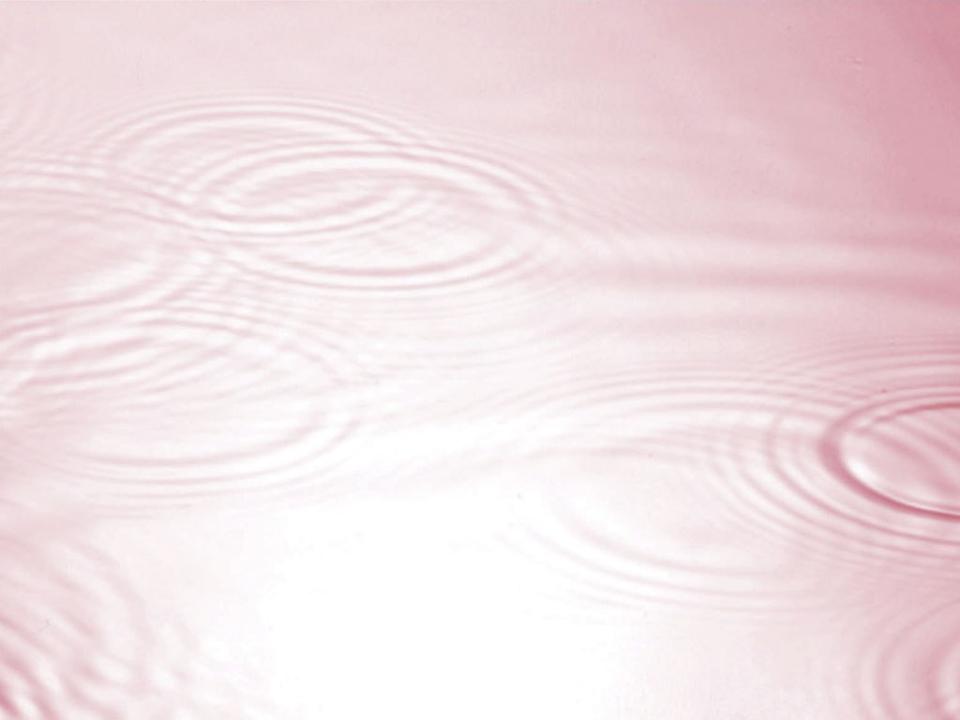 Руководитель проекта: 
Айсина Эльмира Фаритовна 
Участники проекта:  Айсина Далия
                                       Айсина Диана
                                       Аверьянова Софья
                                        Просветов Кирилл
	                       Назаров Илья
	                       Григорьев Платон
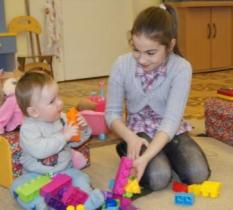 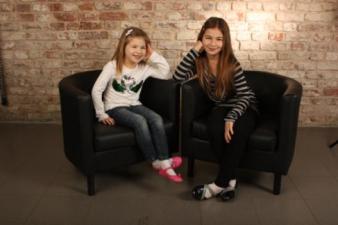 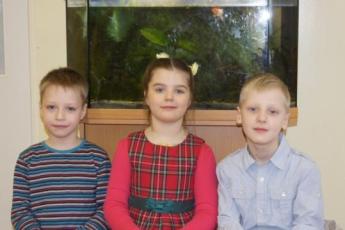